Christmas
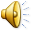 Christmas   is a celebration of the birth of Jesus Christ, celebrated generally on December 25 by millions of people around the world.
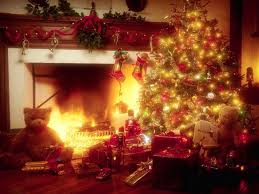 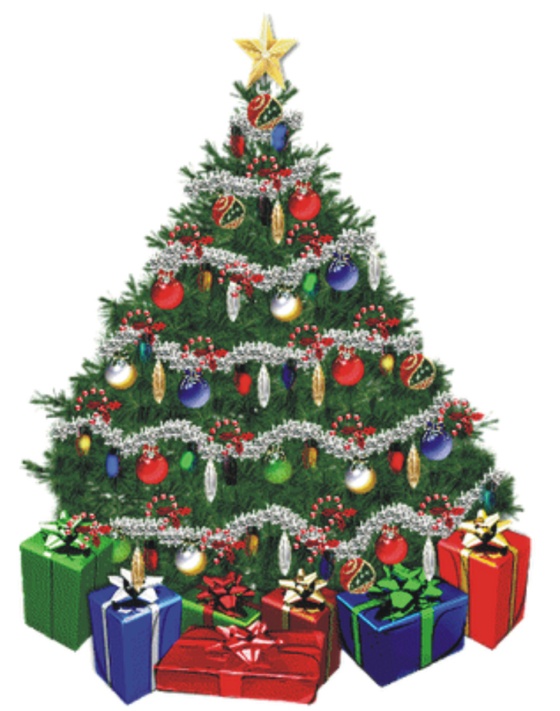 Dictionary- słownik
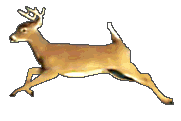 Christmas tree- choinka
Santa Claus- święty Mikołaj
Snowman- bałwan
Angel- anioł
Star- gwiazda
Reindeer-renifer
Sleigh- sanie
Presents- prezenty
Christmas is the time that we spend together with family and friends.
  Beautiful time of peace and happiness.
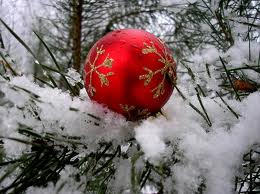 A lot of movies have been recorded about Christmas
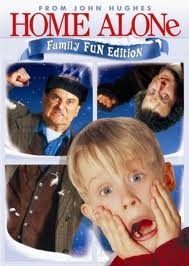 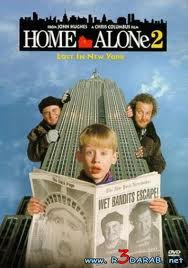 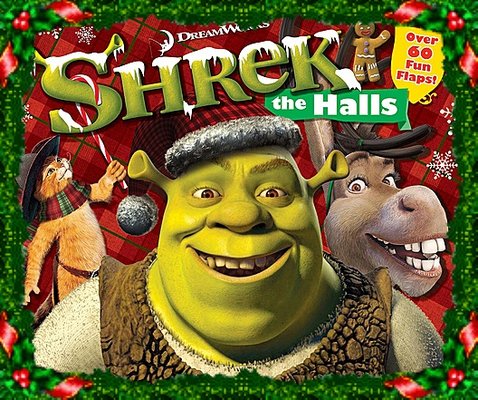 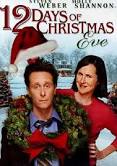 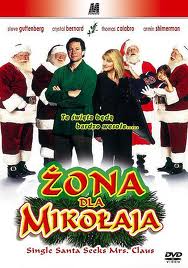 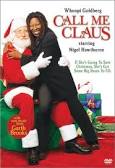 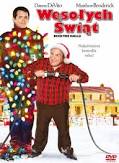 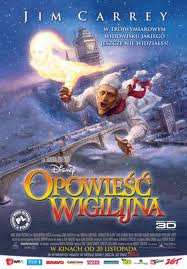 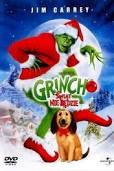 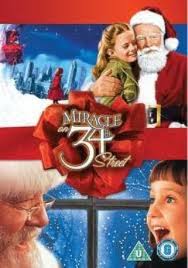 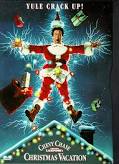 THE END
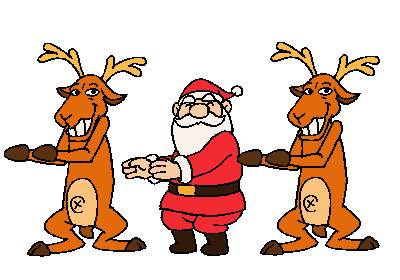 Merry Christmas and Happy New Year!
Projekt wykonała Wiktoria Wasiak kl. V